Specialpædagogisk område Randers kommune, oplæg drøftelse med Dansk Handicap organisation randers
Rammesætning
Aftaler om indhold
Jeg taler ud fra en faglig position
Der kan være politiske tonede spørgsmål jeg ikke kan gå ind i

Dagsordens
Baggrund for det der ”fylder” nu i diskussionen på specialområdet – inklusionsfelt
Kort gennemgang af de forslag der er nu og processen henimod dem
Særlig fokus på spørgsmål vedr. fællesskabende didaktikker
Forbundet økonomi ml. almen og special
Forslag om differentierede takster
Reduktion på ”ikke elevrelaterede ressourcetildeling”

Politiker forslag om ”fuld inklusion” – reelt er der tale om udvikling af fællesskabende didaktitiker
Fuld inklusion – hvad?
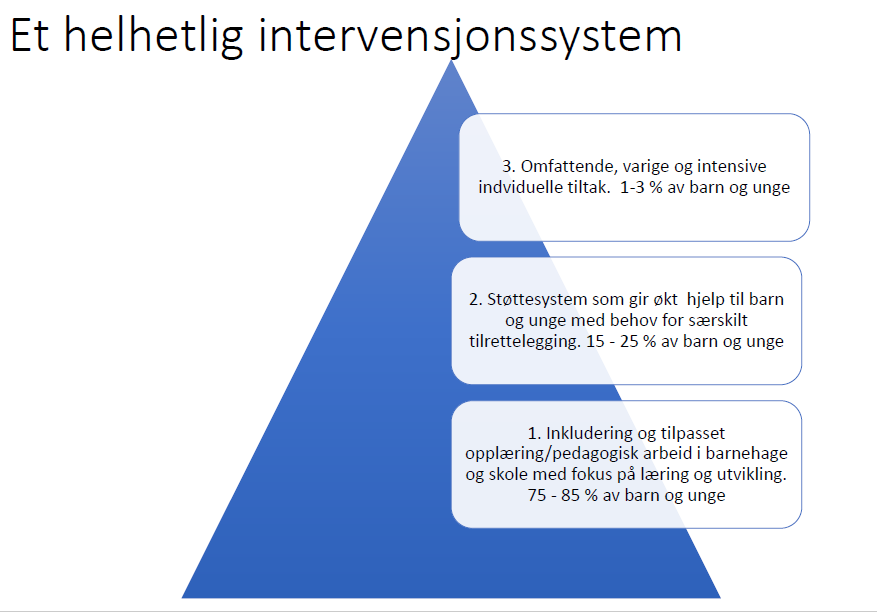 Organisering af læringsfællesskabet i fleksible rammer inden for almenmiljøet, så alle elever kan deltage, udvikle sig og trives
Kilde:  Thomas Nordahl, april 2018
Fuld inklusion - hvorfor?
Vi tror på, der er brug for at tænke nyt i forhold til organiseringen af støtte og hjælp til børn og unge med udfordringer. Vi tror på en bevægelse fra…












Fordi: 

Vi ønsker, at alle børn og unge er en værdsat del af skolens fællesskab, jf. Salamanca-erklæringen.
 
Vellykkede inkluderende læringsmiljøer i skolen gavner alle børns læring og trivsel

Vellykkede inkluderende læringsmiljøer gør børn klar til at deltage i fællesskaber senere i livet.
Orientering mod læringsfællesskabet med afsæt i en helhedsorienteret tilgang til den enkelte elev og fællesskabet  - indbyder i højere grad til et ressourcesyn
”Rettighedsorientering” med fokus på den enkelte elevs individuelle rettighed og deraf fare for fokus på fejl hos eleven
[Speaker Notes: Her er vi meget inspirerede af Thomas Nordahl, der sammen med en ekspertgruppe nedsat af den norske regering peger på denne bevægelse]
Fuld inklusion – Hvordan?
Et udviklingsarbejde over flere år. 

Skoleudviklingsinitiativ, der skal beskrives og formes i tæt dialog med repræsentanter fra skolerne, bestyrelser og ikke mindst forældre og elever i tråd med en fælles vision for folkeskolerne i Randers Kommune.    

Udformningen af de lokale skoleudviklingsinitiativer skal sikre, at fagligheden og pædagogikken er udviklende og er inden for rammerne af lovgivningen, samt at effekterne af initiativerne evalueres. Det er helt centralt, at alle elevers behov imødekommes – uanset baggrund og forudsætninger.

Inklusionseftersynes anbefalinger om styrkelse af de inkluderende læringsmiljøer skal forfølges.